Tree Diagrams:
no replacement – version 2
Intelligent Practice
Silent 
Teacher
Narration
Your Turn
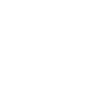 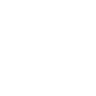 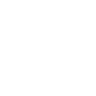 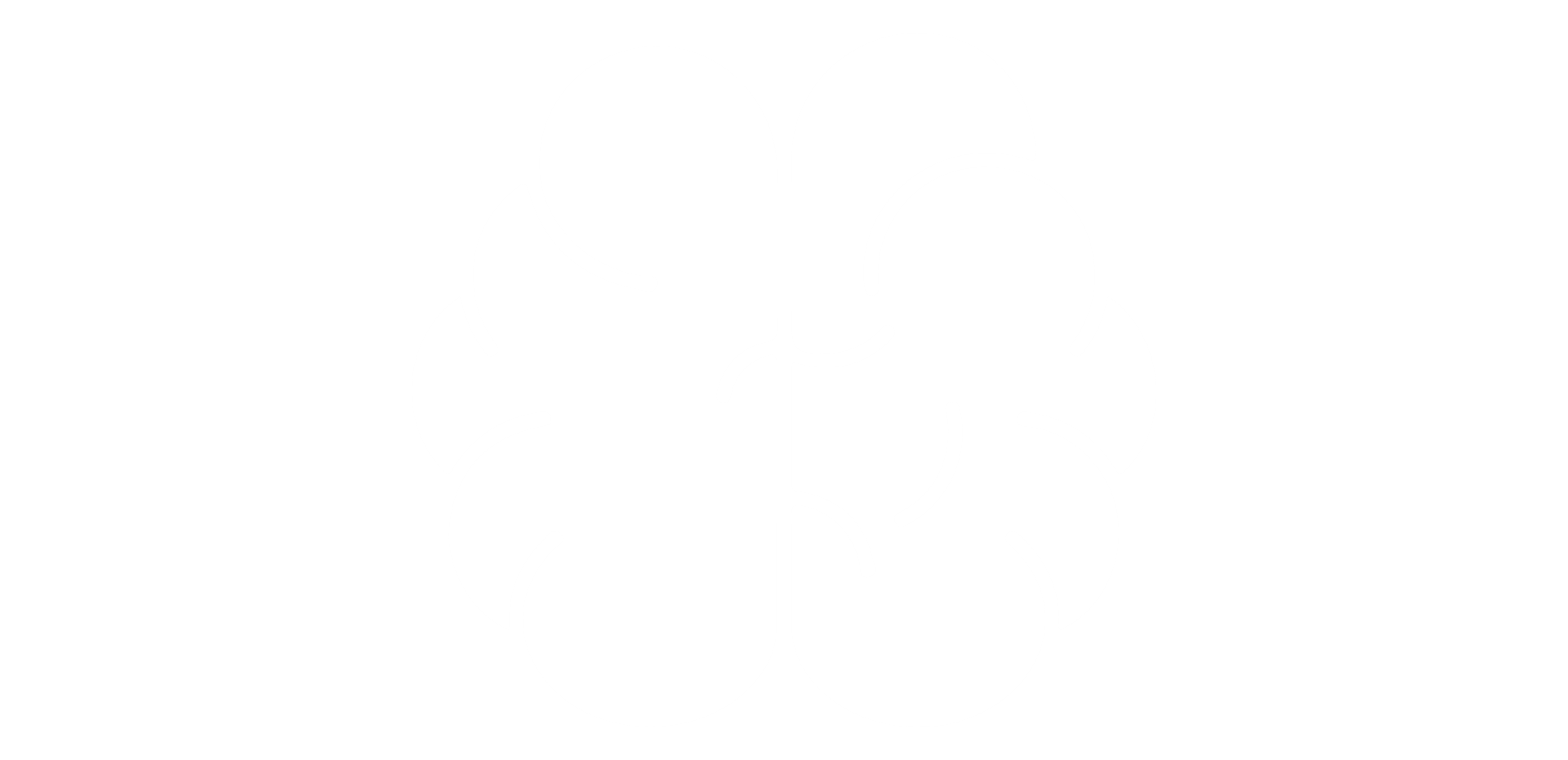 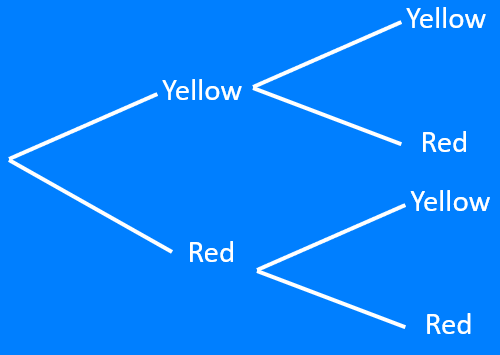 Practice
Worked Example
Your Turn
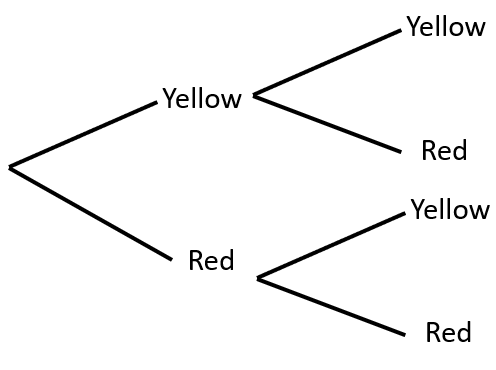 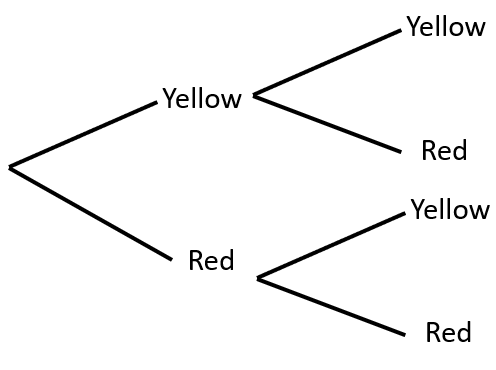 There are 4 yellow and 5 red balls in a bag.
A ball is picked and not replaced.
A second ball is then picked.
Complete the tree diagram showing the probabilities on each branch.
There are 3 yellow and 5 red balls in a bag.
A ball is picked and not replaced.
A second ball is then picked.
Complete the tree diagram showing the probabilities on each branch.
@mrbartonmaths
The numbers of coloured balls in a bag and the number of picks are given in each question.
Each time a ball is picked, it is not replaced.
Draw a tree diagram showing the probabilities on each branch
15.	4 yellow, 7 red and 3 green balls
	Three picks
8.	3 yellow and 6 red balls
	Two picks

9.	3 yellow and 6 red balls
	Three picks

10.	3 yellow and 7 red balls
	Three picks

11.	2 yellow and 7 red balls
	Three picks 

12.	2 yellow and 7 red balls
	Two picks 

13.	2 yellow, 7 red and 3 green balls
	Two picks 

14.	4 yellow, 7 red and 3 green balls
	Two picks
1.	5 yellow and 5 red balls
	Two picks

2.	4 yellow and 4 red balls
	Two picks 

3.	4 yellow and 3 red balls
	Two picks 

4.	3 yellow and 4 red balls
	Two picks 

5.	2 yellow and 5 red balls
	Two picks 

6.	1 yellow and 6 red balls
	Two picks

7.	1 yellow and 2 red balls
	Two picks
@mrbartonmaths
3.	4 yellow and 3 red balls
	Two picks
1.	5 yellow and 5 red balls
	Two picks
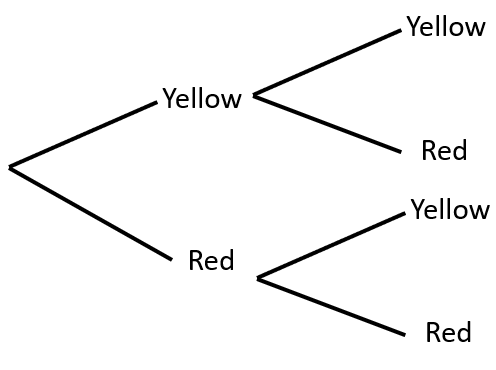 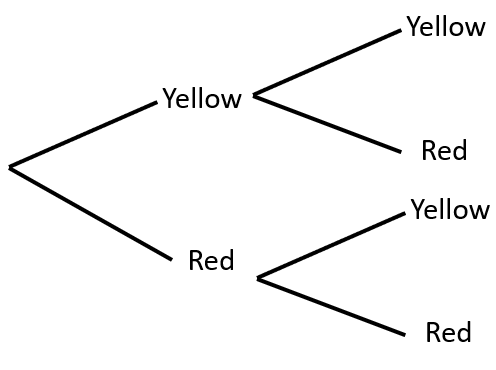 4.	3 yellow and 4 red balls
	Two picks
2.	4 yellow and 4 red balls
	Two picks
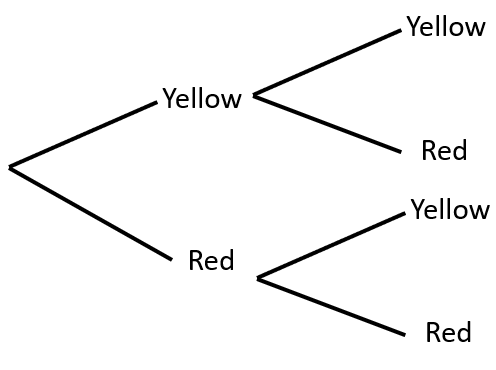 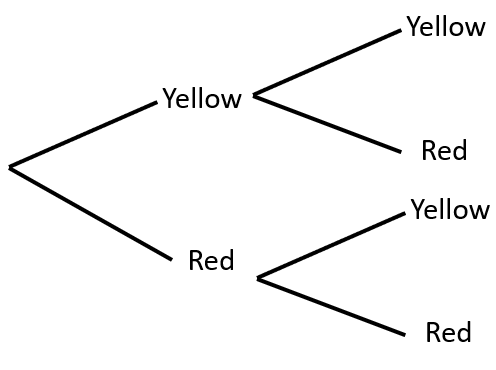 7.	1 yellow and 2 red balls
	Two picks
5.	2 yellow and 5 red balls
	Two picks
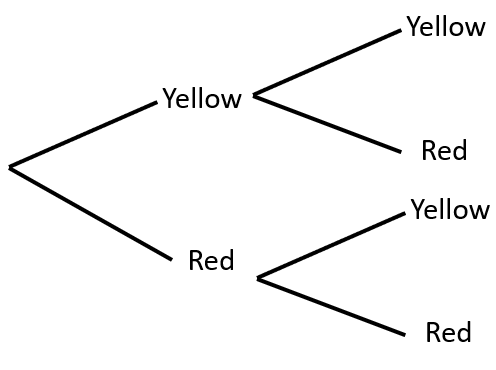 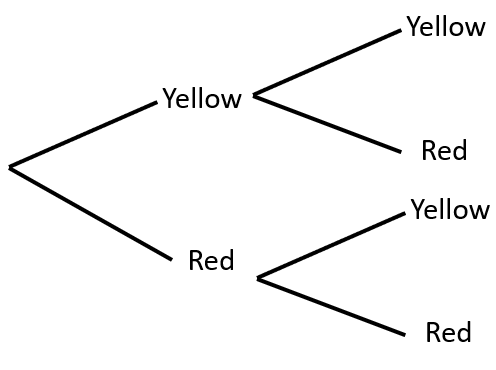 8.	3 yellow and 6 red balls
	Two picks
6.	1 yellow and 6 red balls
	Two picks
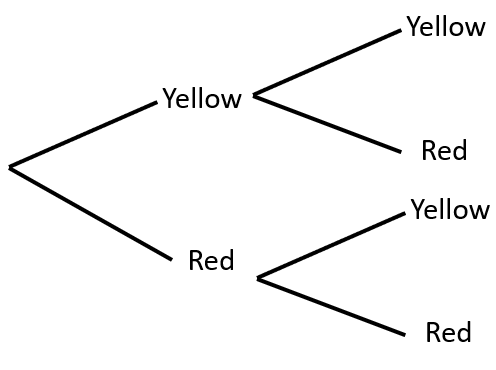 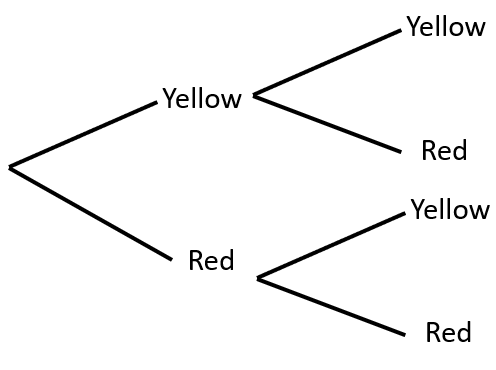 9.	3 yellow and 6 red balls
	Three picks
Yellow
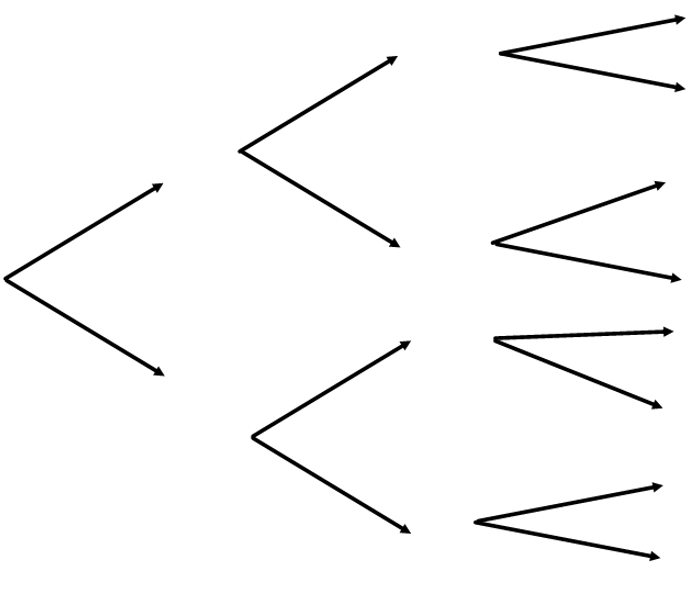 Yellow
Red
Yellow
Yellow
Red
Red
Yellow
Yellow
Red
Red
Yellow
Red
Red
10.	3 yellow and 7 red balls
	Three picks
Yellow
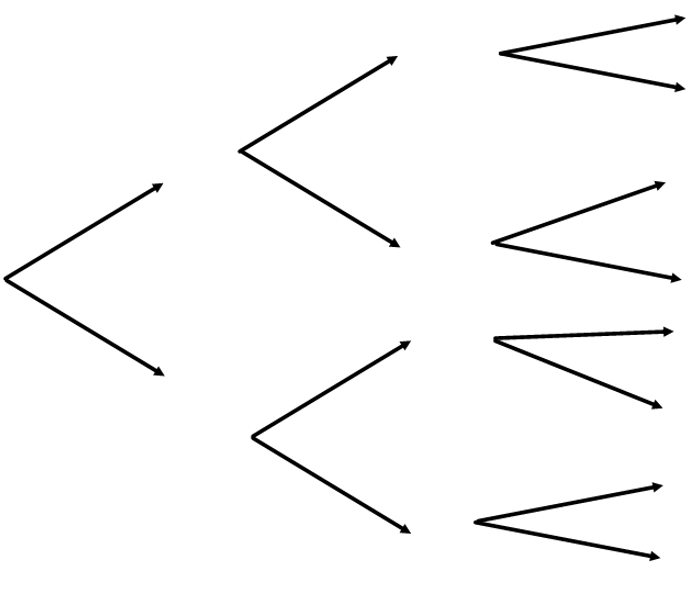 Yellow
Red
Yellow
Yellow
Red
Red
Yellow
Yellow
Red
Red
Yellow
Red
Red
11.	2 yellow and 7 red balls
	Three picks
Yellow
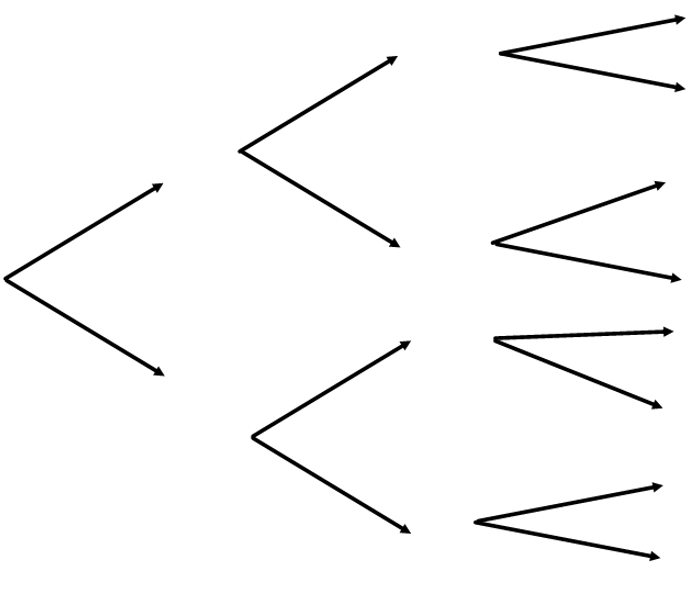 Yellow
Red
Yellow
Yellow
Red
Red
Yellow
Yellow
Red
Red
Yellow
Red
Red
12.	2 yellow and 7 red balls
	Two picks
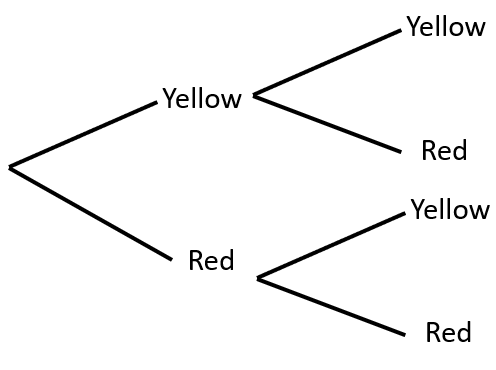 13.	2 yellow, 7 red and 3 green balls
	Two picks
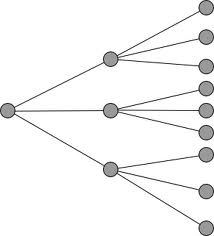 Y
R
Y
G
Y
R
R
G
Y
G
R
G
14.	4 yellow, 7 red and 3 green balls
	Two picks
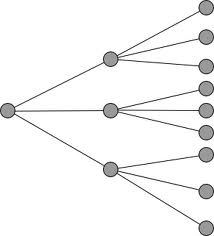 Y
R
Y
G
Y
R
R
G
Y
G
R
G